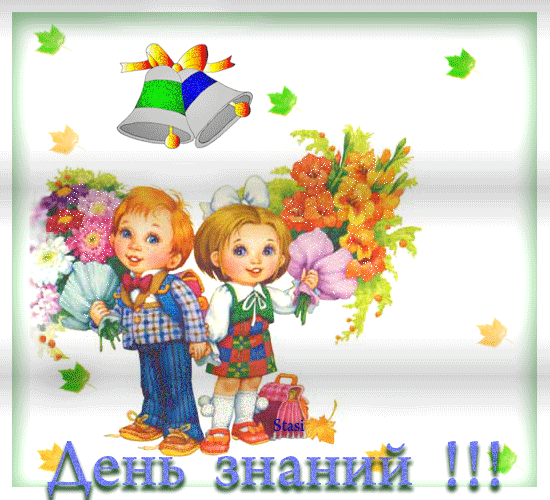 1 сентября!
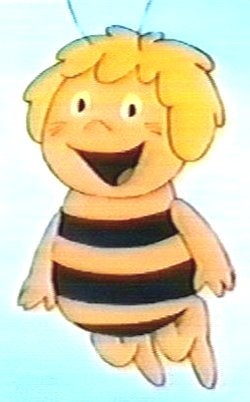 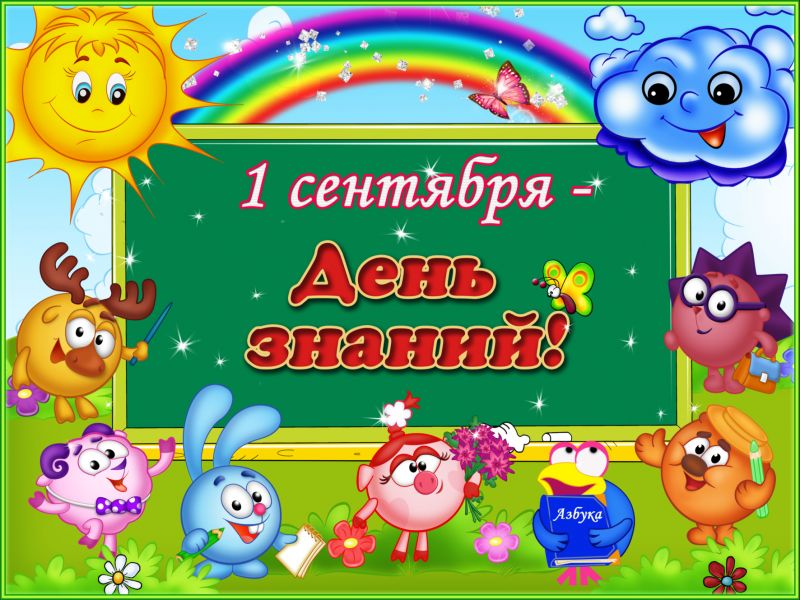 математика
литературное 
чтение
Страна Знаний
русский язык
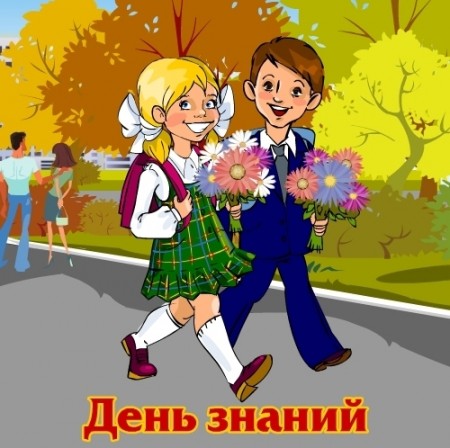 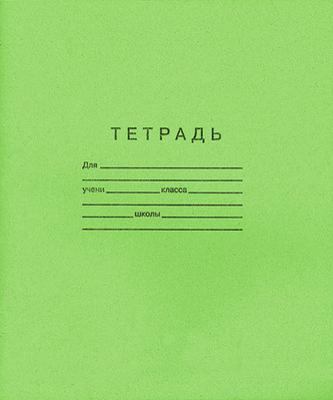 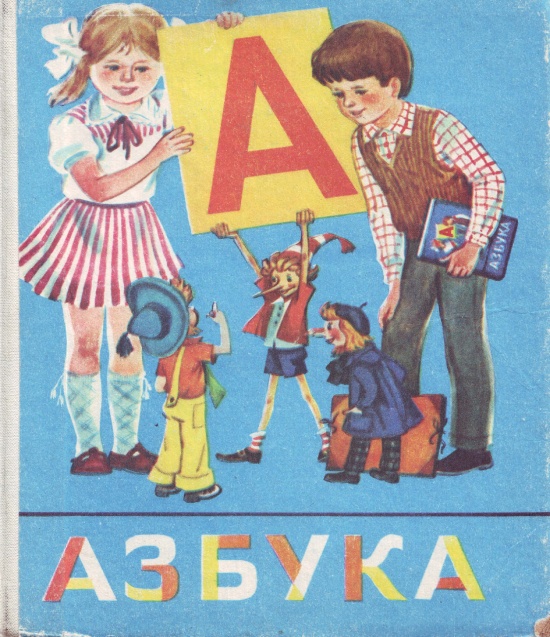 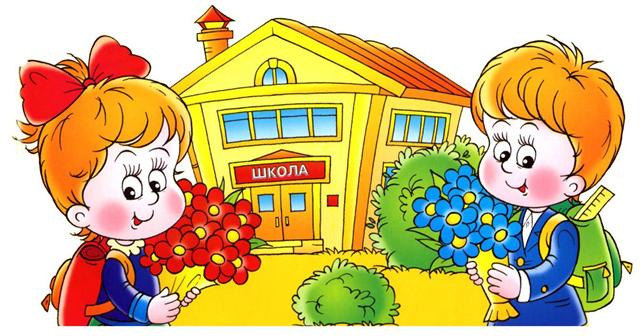 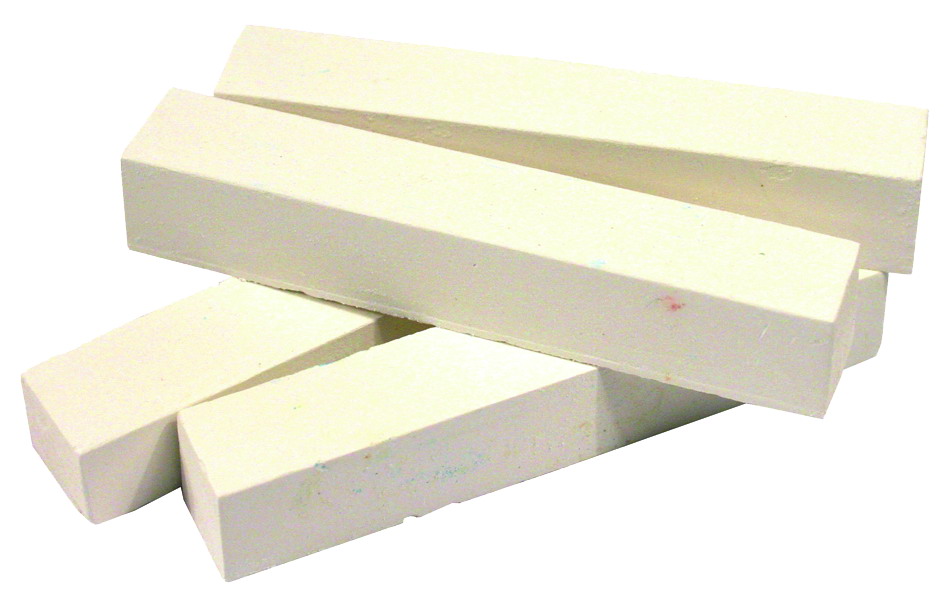 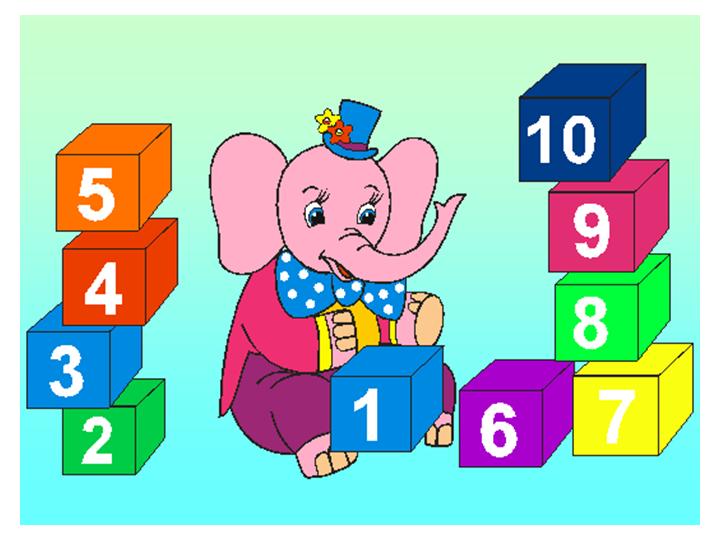 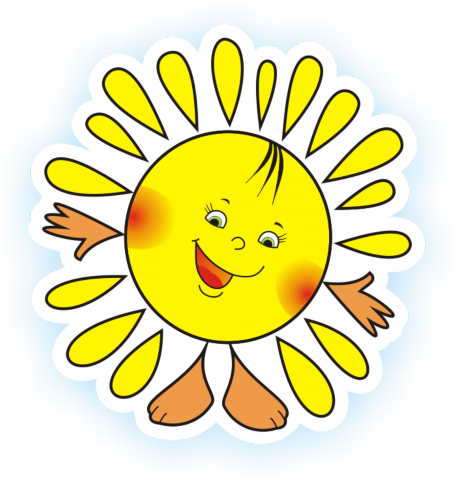 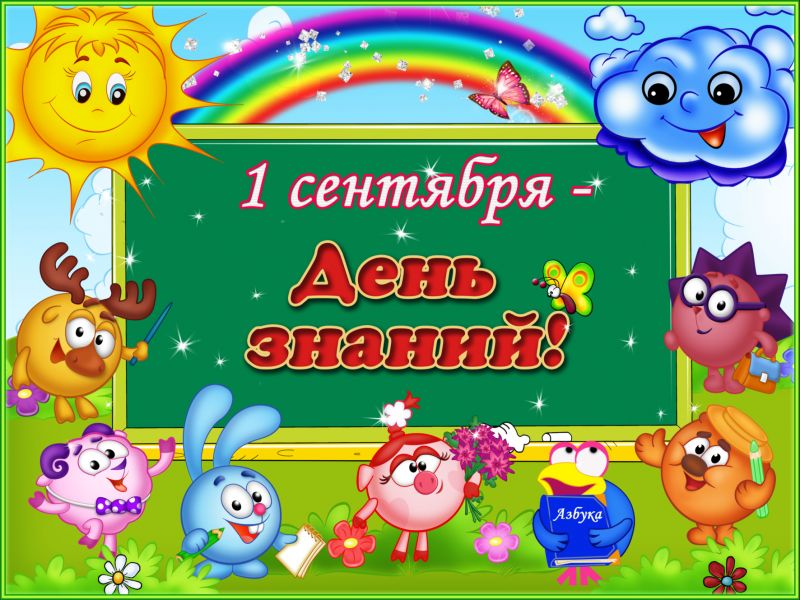 математика
литературное 
чтение
физкультура
Страна Знаний
русский язык
ИЗО
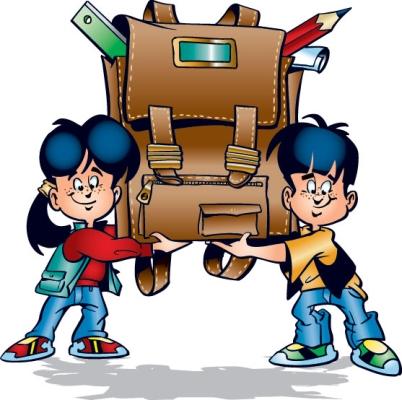 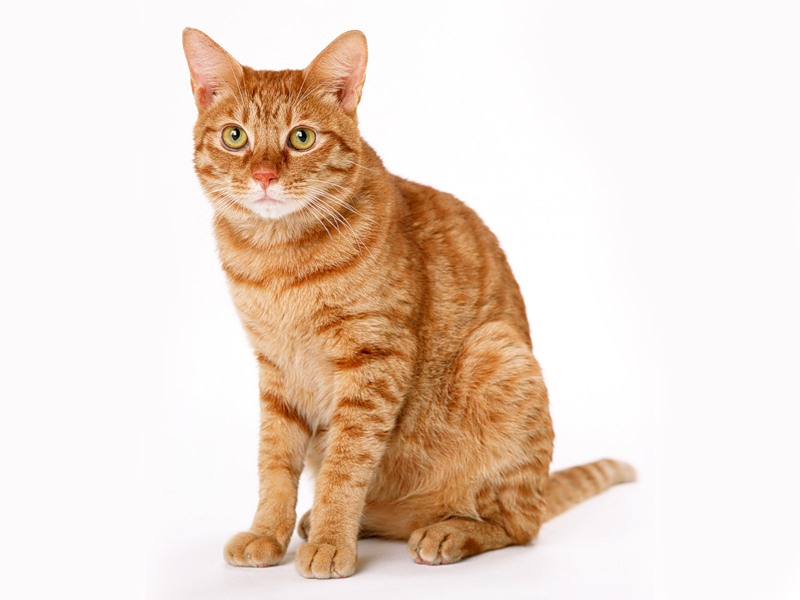 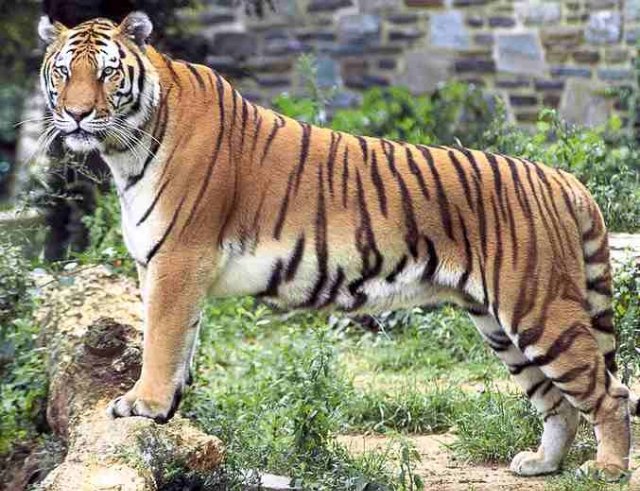 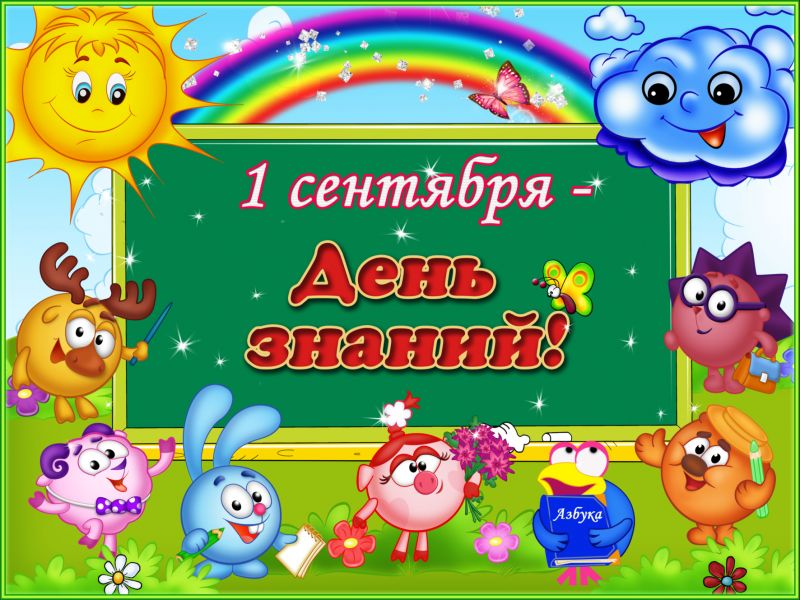 математика
литературное 
чтение
физкультура
Страна Знаний
окружающий мир
русский язык
ИЗО
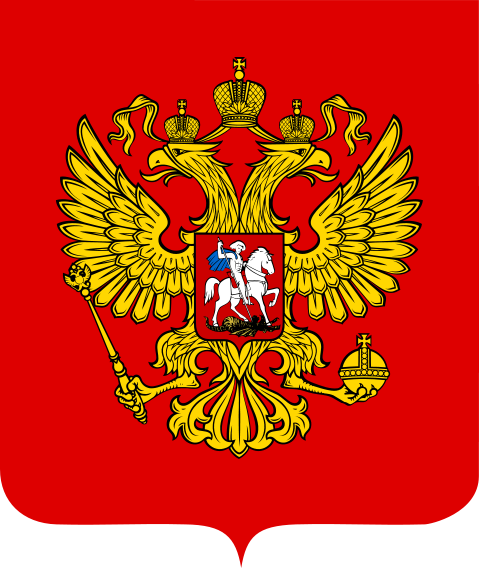 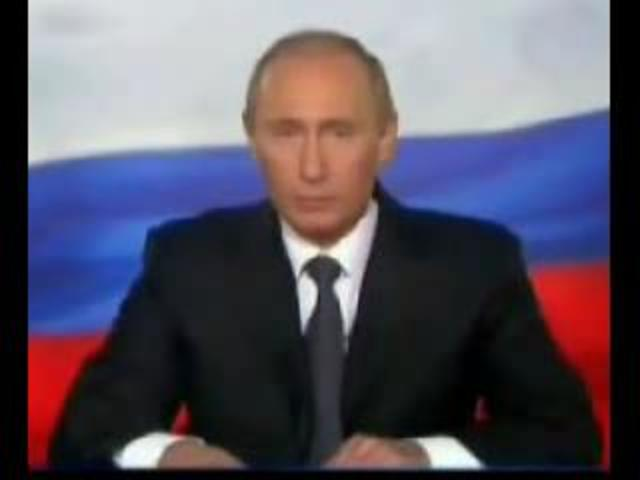 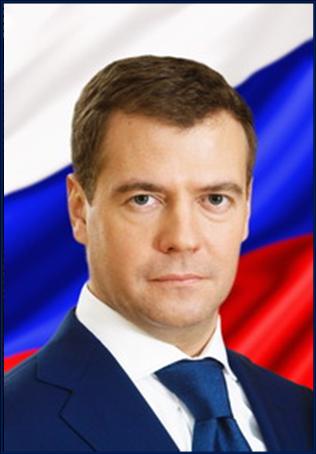 Президент РФ
Медведев Д.А.
гимн   герб                                                      флаг
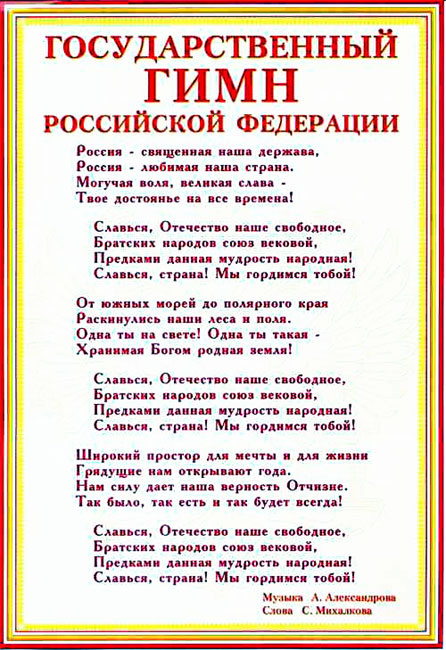 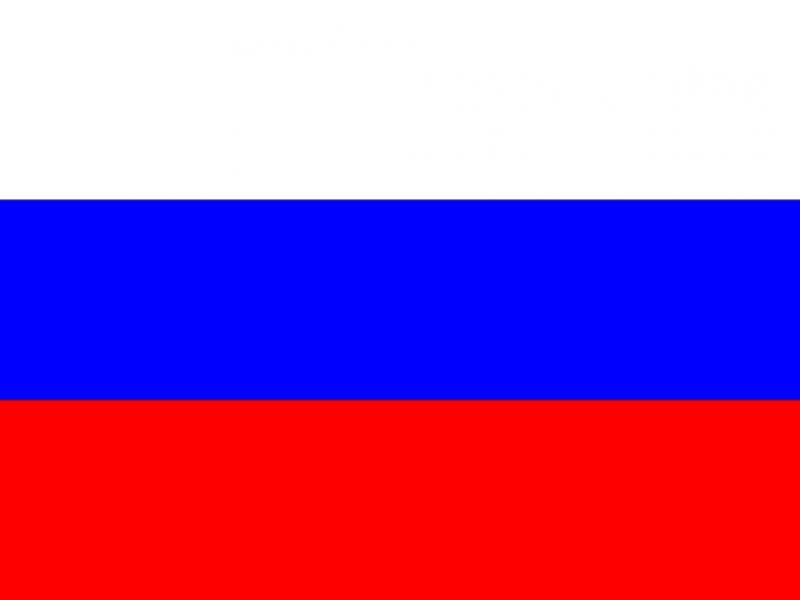 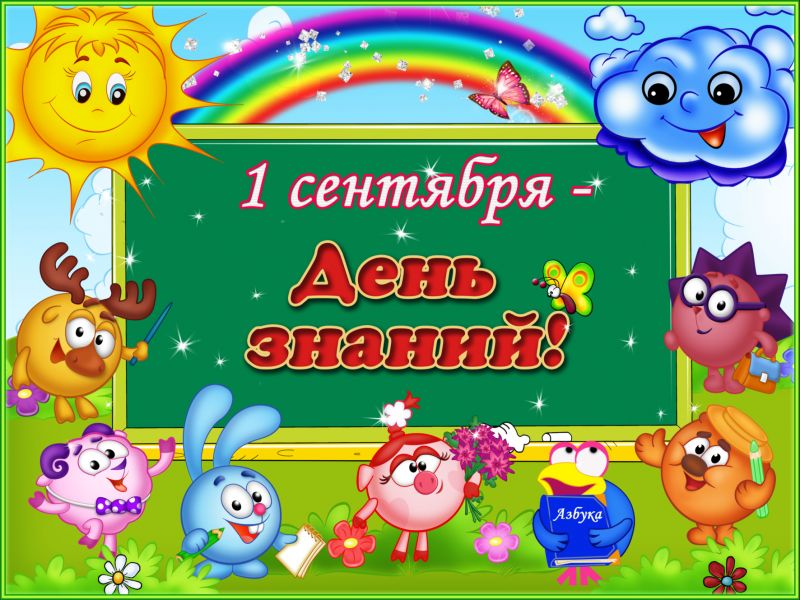 труд
музыка
литературное 
чтение
математика
физкультура
Страна Знаний
окружающий мир
русский язык
ИЗО
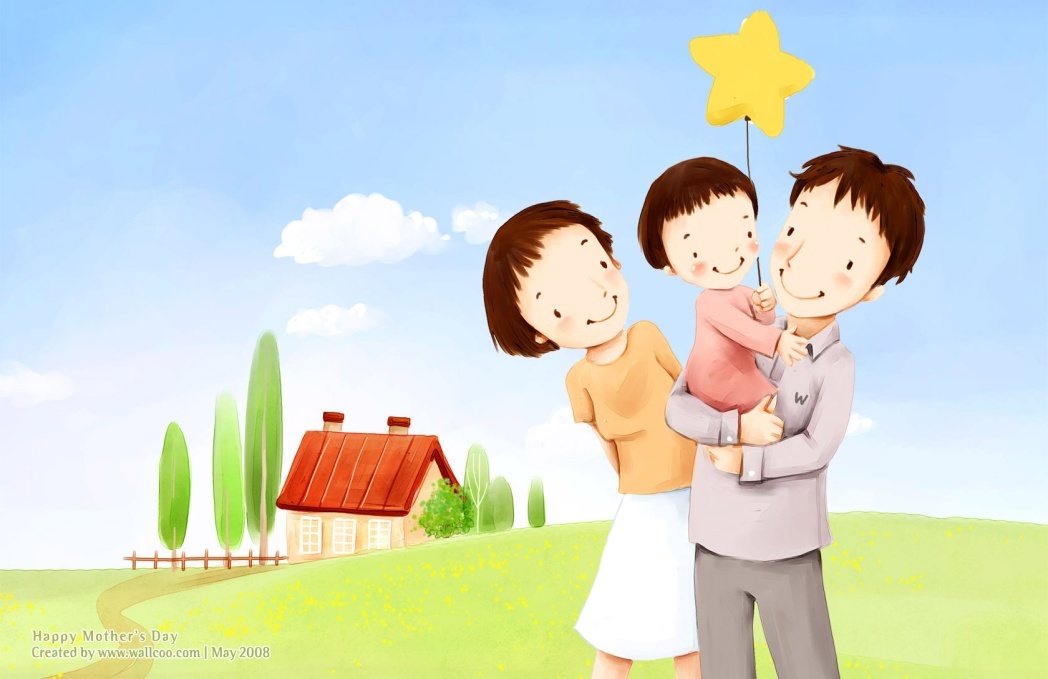 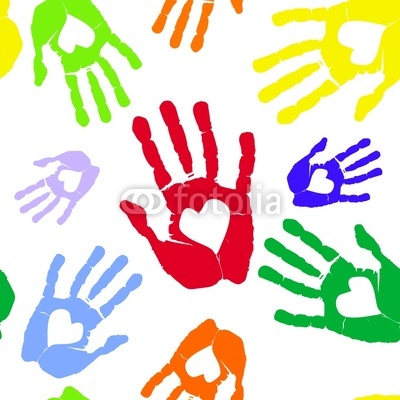 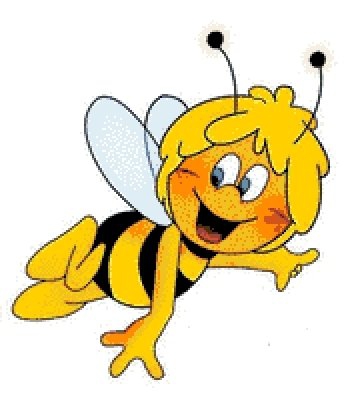 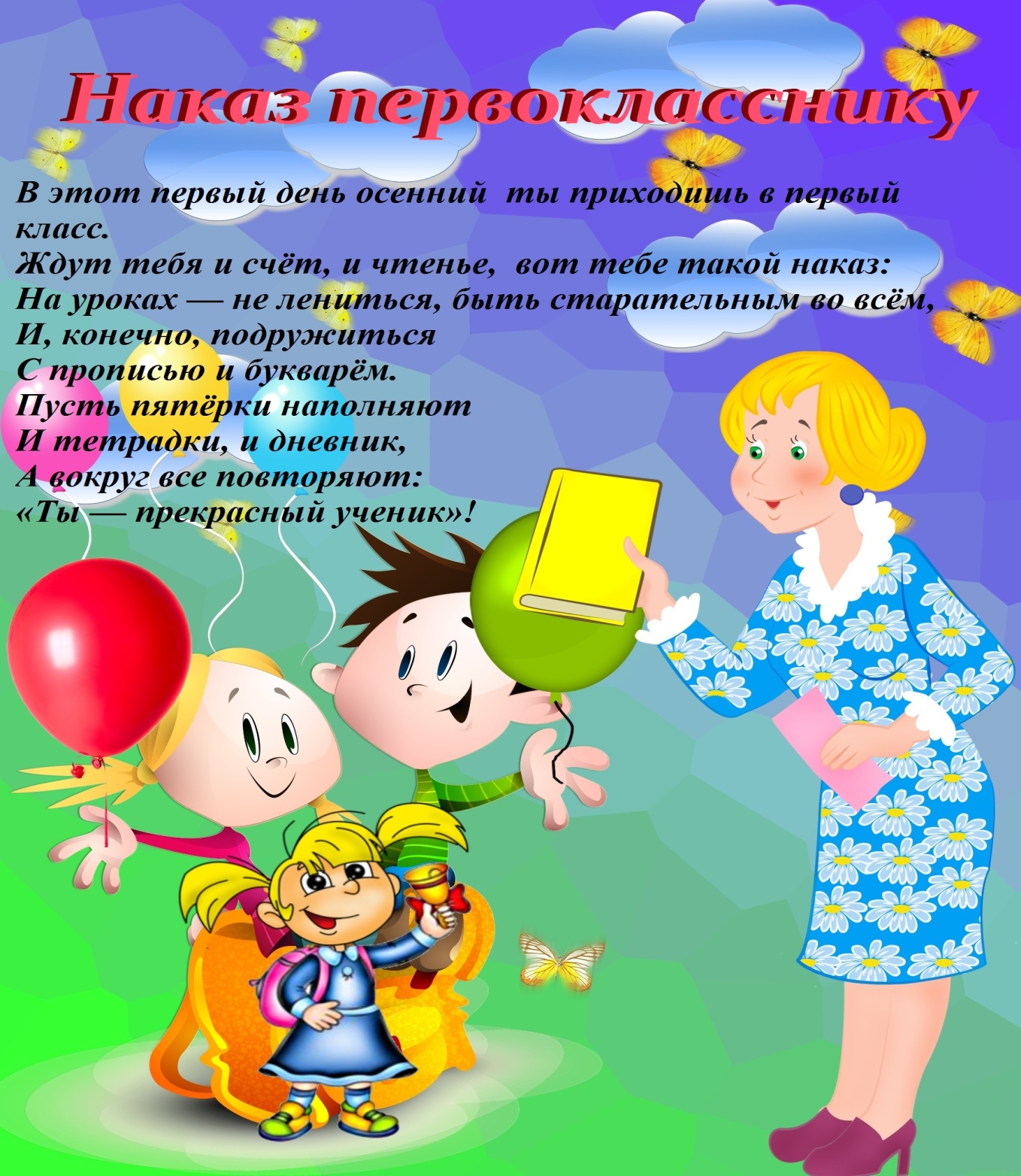 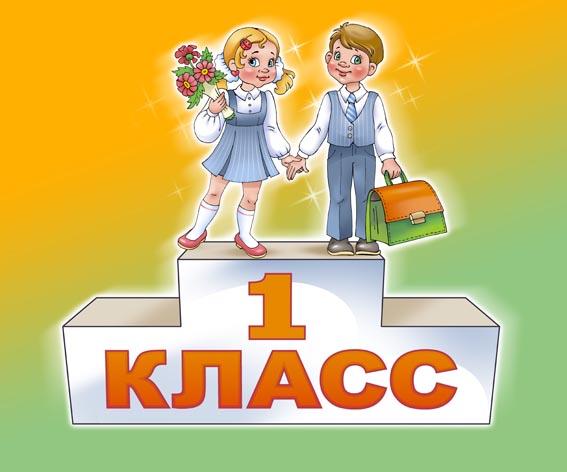 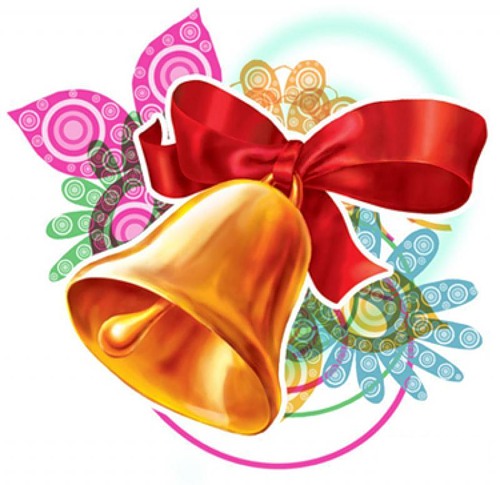 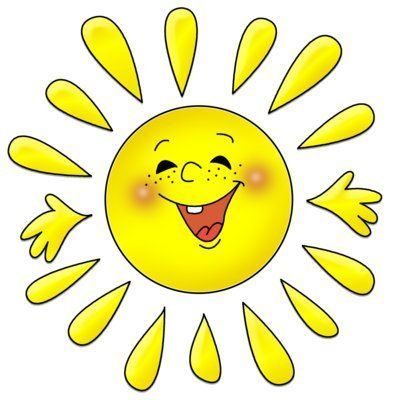